High-speed plasma jets generated by the cyclic behavior of the Earth's bow shock
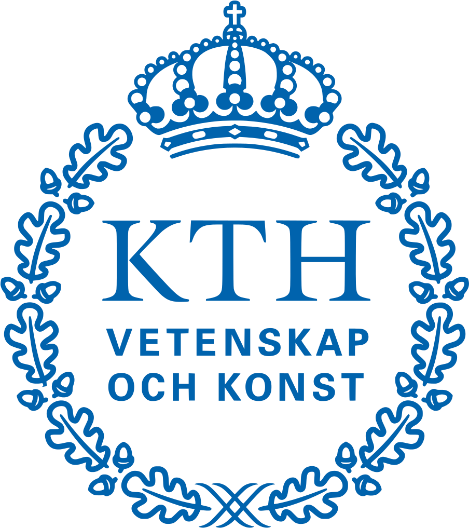 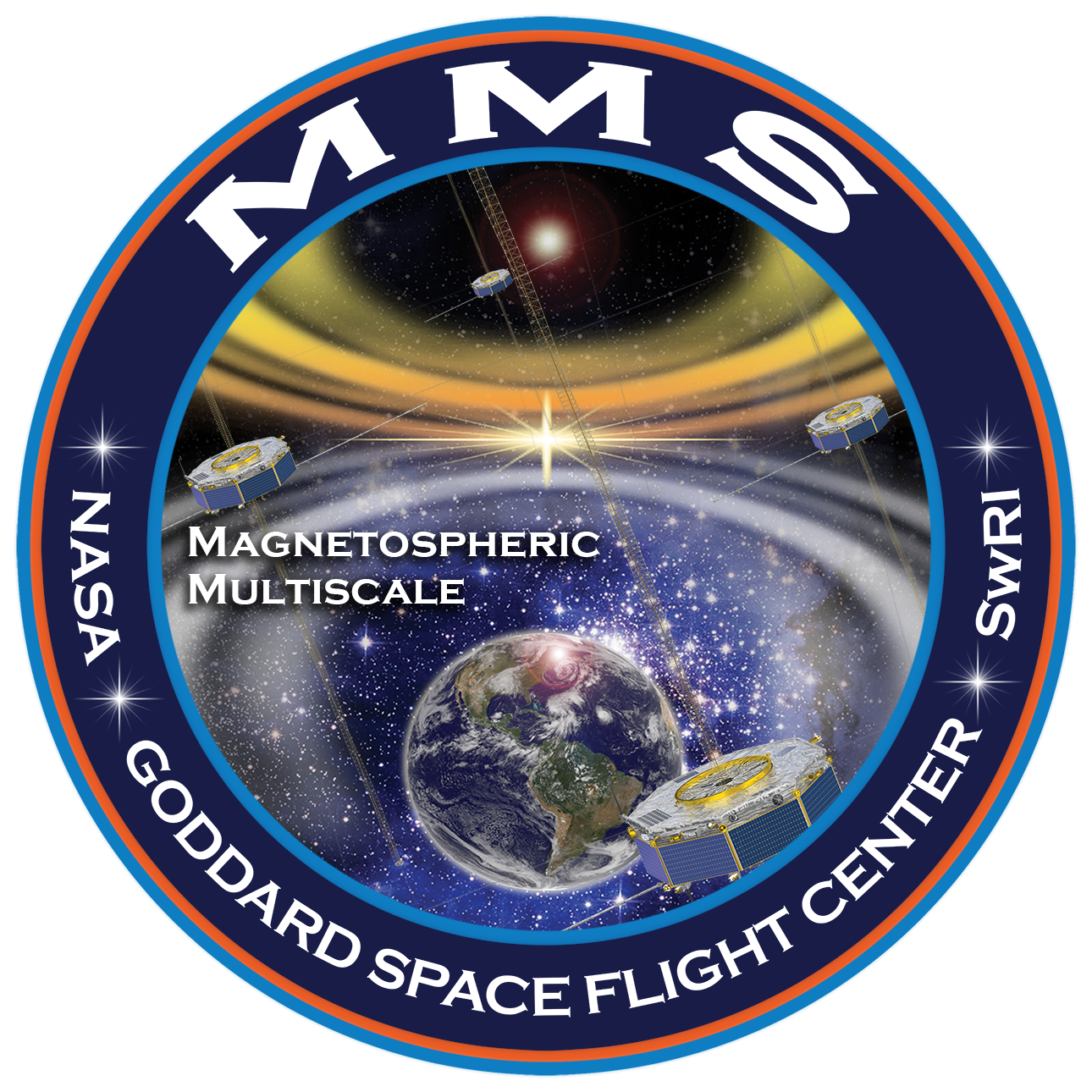 Results
Introduction
Bow shock
Solar wind is braked, thermalized & compressed, forming the magnetosheath, downstream of the shock

Shocks are one of nature’s most powerful accelerations
Jet Properties:
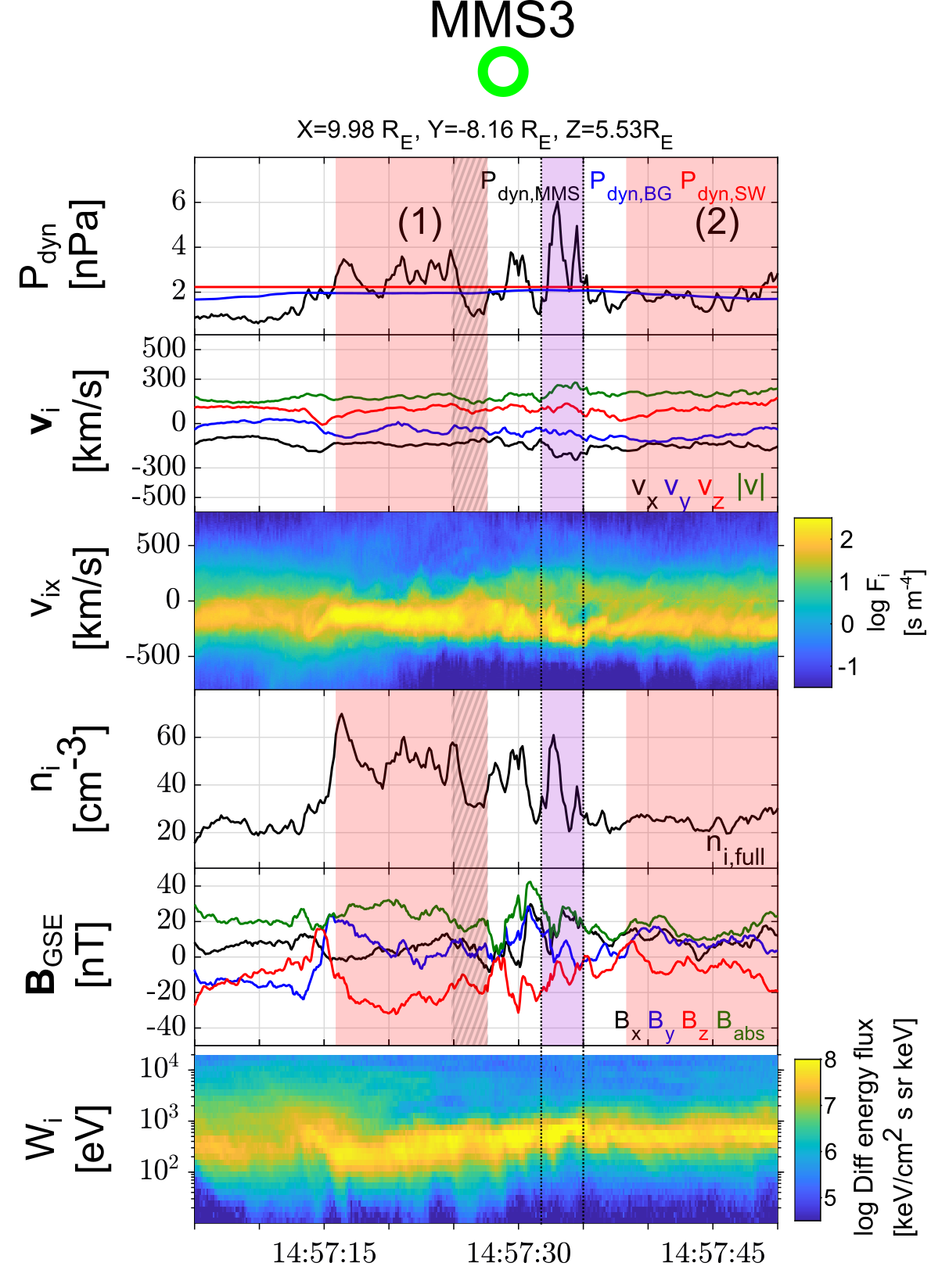 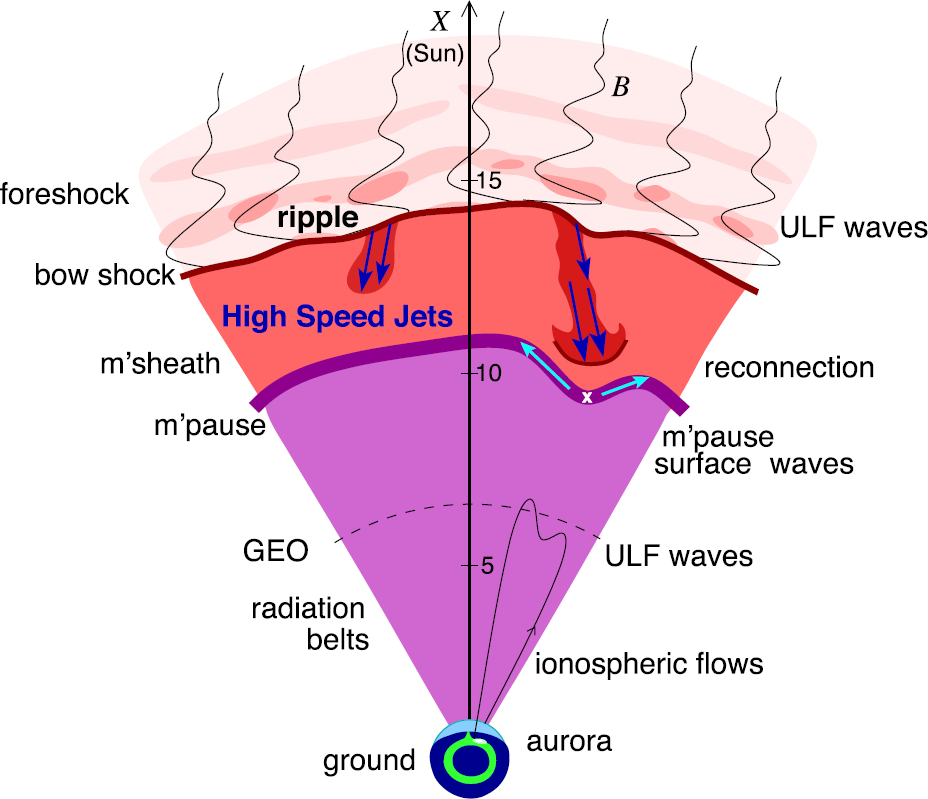 Savvas Raptis1, Tomas Karlsson1, Andris Vaivads1, Craig Pollock2, Ferdinand Plaschke3, Andreas Johlander4, Henriette Trollvik1, Per-Arne Lindqvist1
1Space and Plasma Physics, KTH Royal Institute of Technology,  Stockholm, Sweden, 2Denali Scientific, Fairbanks, AK, 99709, USA, 3Institute of Geophysics and Extraterrestrial Physics, Technische Universitat Braunschweig, Germany, 4Swedish institute of Space Physics, Uppsala, Sweden
Plaschke F. et al. (2018); sketch by H. Hietala | Space Sci. Rev
“Plasma jets forming by the evolution of upstream waves & bow shock’s reformation”
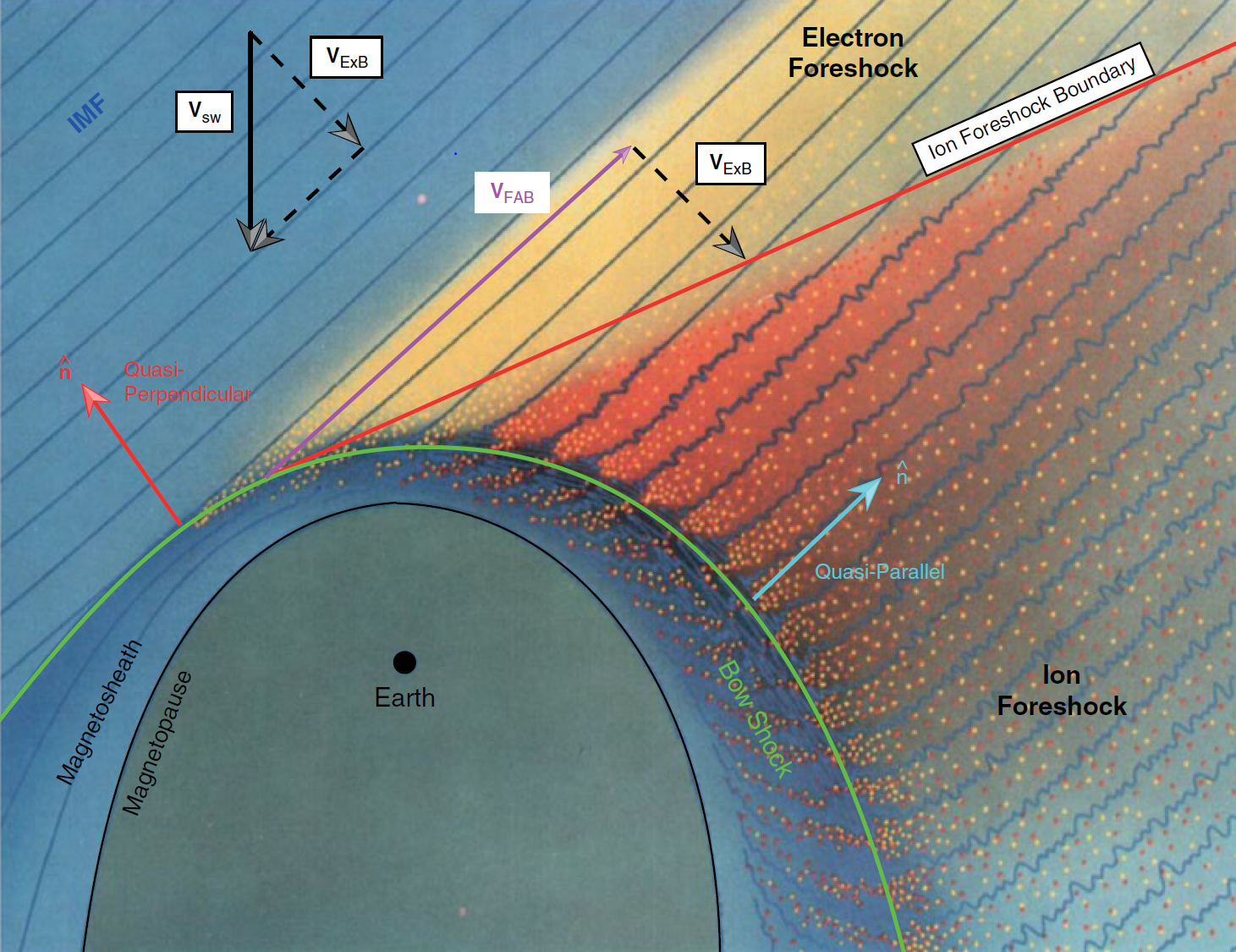 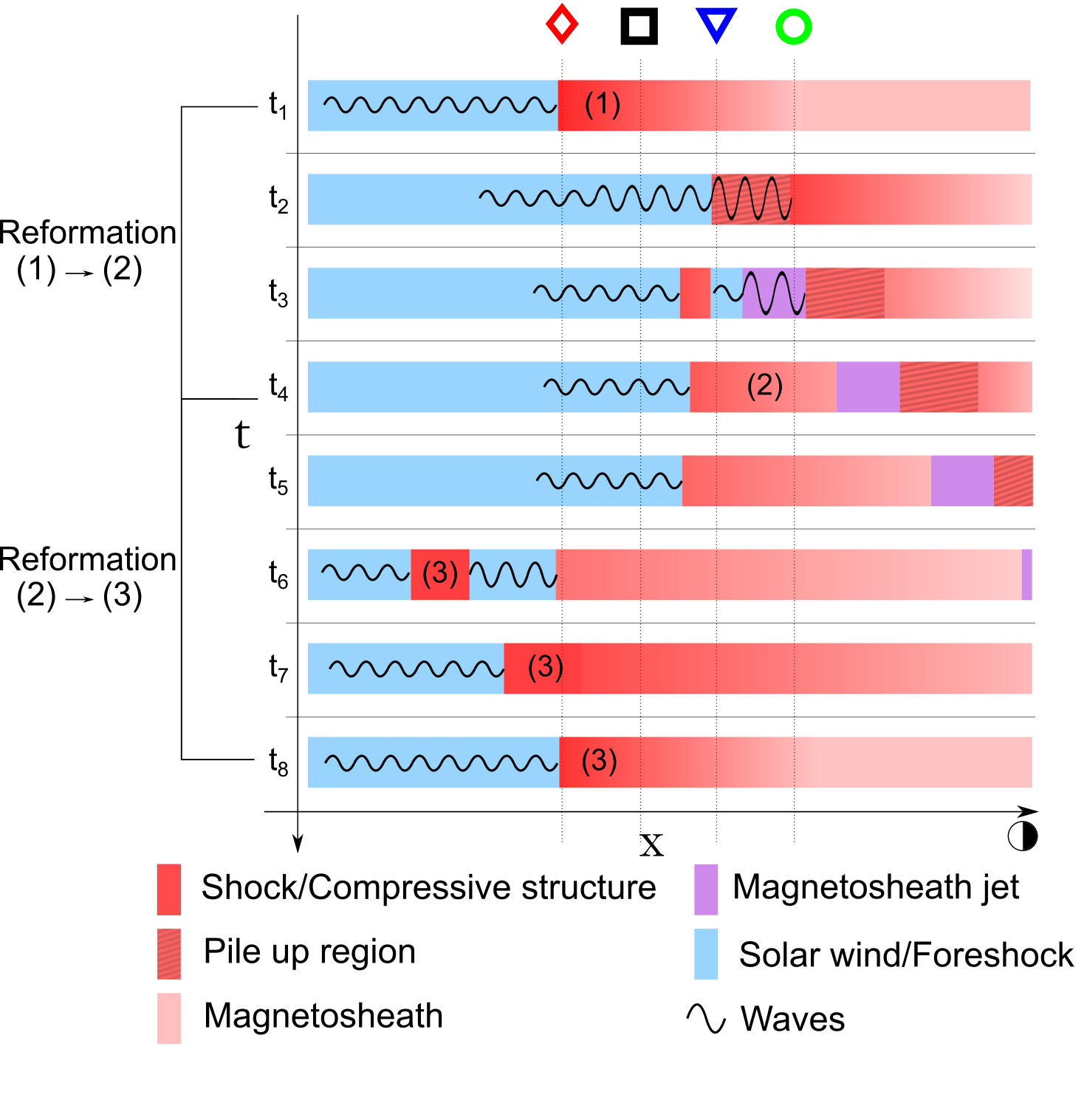 L. B. Wilson (2016) | Geophysical Monograph Series
Methods
NASA’s Magnetospheric Multiscale (MMS) Mission, consisting of 4 satellites (MMS 1 – 4)
Upstream waves
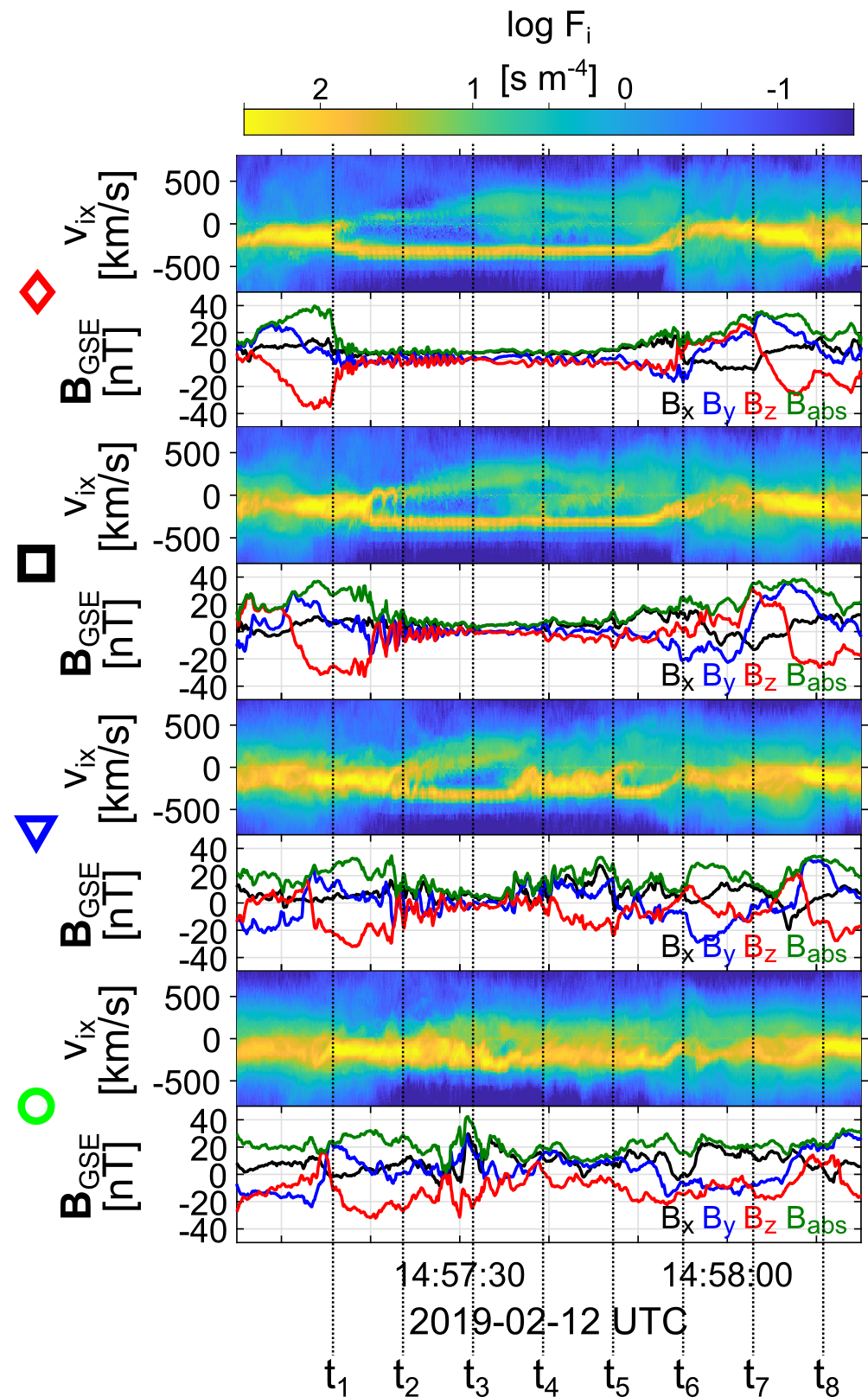 Compressive Structure - Shock
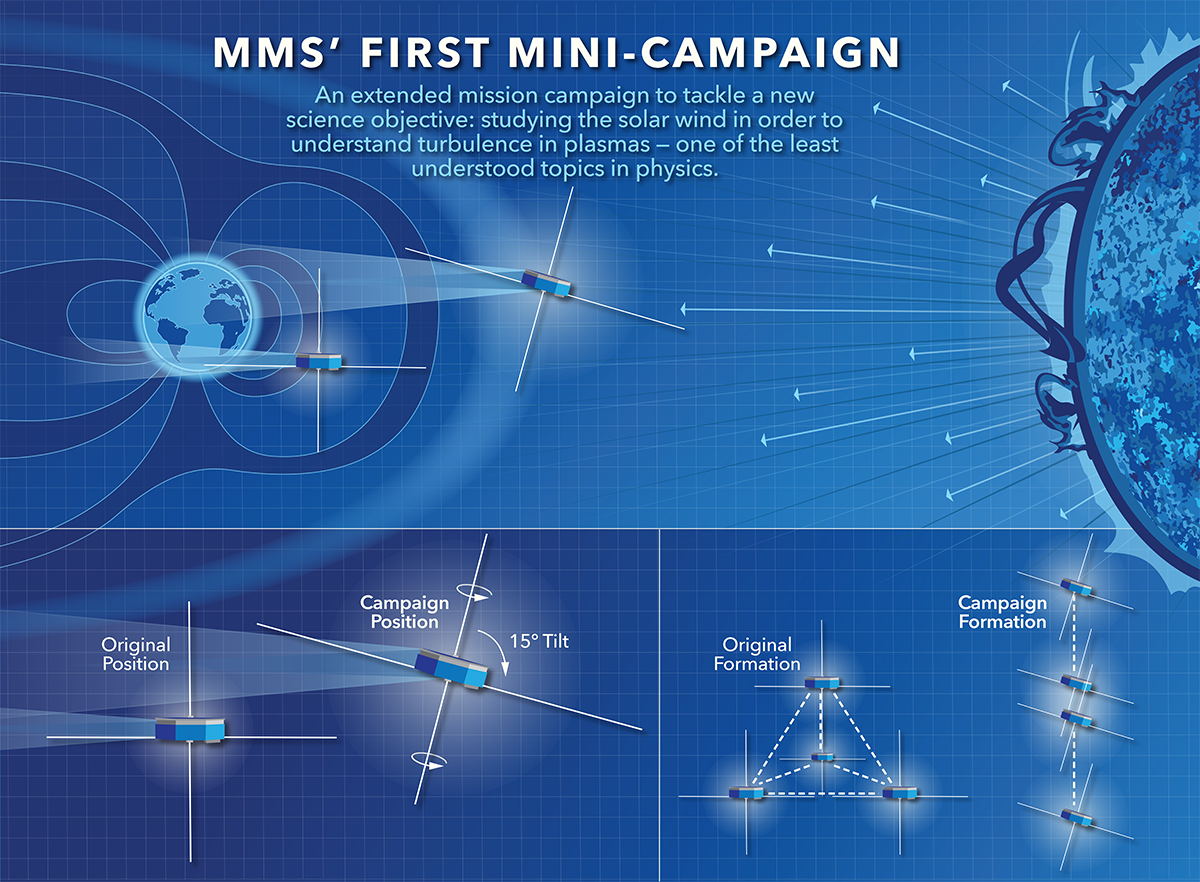 Credits: NASA's Goddard Space Flight Center/Mary Pat Hrybyk-Keith
Turbulence campaign (large separation)
Spacecraft aligned in Sun-Earth line
Burst data (high resolution) available
Conclusion & Discussion
Embedded plasmoids (downstream density enhancements) originate from non-linearly evolved upstream waves (“shock remnants”)

High-speed jets are generated from the evolution of the upstream waves and the reformation process

Results could be fundamental and exist in other shock environments (laboratories, planets, and astrophysical objects)
Jet
Embedded 
plasmoid
Read the full article here and the popular science version here
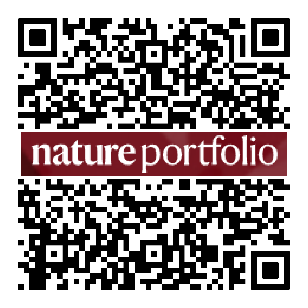 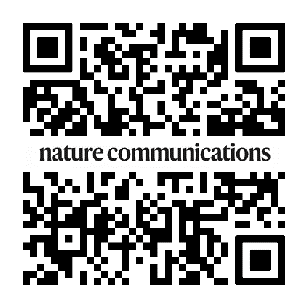 More info: 📧 savvra@kth.se | 🔗 savvasraptis.github.io